Оценка в ГЭФ и 
Учебный модуль по окончательным оценкам
Рабочее совещание для расширенного состава заинтересованных сторон ГЭФ
Анна Вигг
Старшее должностное лицо по оценке
Управление независимой оценки ГЭФ
Беларусь
Сентябрь 2015 г.
Обзор
Оценка в ГЭФ:
		Мониторинг и оценка в ГЭФ	Управление независимой оценки ГЭФ 	(УНО)	Политика по МиО ГЭФ, 2010 г.

Учебный модуль по окончательным оценкам
2
МиО в ГЭФ
Две общие цели:

Поощрять подотчетность для достижения целей ГЭФ посредством оценки результатов, эффективности, процессов и деятельности партнеров, участвующих в мероприятиях ГЭФ. 

Поощрять обучение, обратную связь и обмен знаниями о результатах и уроках, полученных ГЭФ и его партнерами, как основы для принятия решений по политике, стратегиям, менеджменту программ, программам и проектам; и повышать уровень знаний и эффективности.
3
Координационные подразделения учреждений ГЭФ
Учрежденческие подразделения по оценке
Управление независимой оценки ГЭФ
Проекты и программы ГЭФ
Совет ГЭФ
Секретариат ГЭФ
Отдельный порядок отчетности по мониторингу (через Секретариат) и оценке (через УНО)
Годовые доклады об оценке
Общий анализ деятельности 
(для Ассамблеи)
Годовая программа работы
 и бюджет
Годовой доклад о мониторинге
Ответ руководства на оценку
Программные документы и показатели
Менеджмент, ориентированный на конкретные
результаты
Доклады об осуществлении проектов и программ
Доклады по портфелям учреждений
Проектная документация с планами МиО
Корпоративные оценки
Независимые оценки
проектов и программ
Оценки проектов и
программ
Доклады об осуществлении проектов и программ
Документация по мониторингу проектов и программ
Окончательные оценки
4
Управление независимой оценки ГЭФ
Миссия: 
Увеличивать глобальные экологические выгоды посредством использования передового опыта, независимости и партнерства при проведении мониторинга и оценки.

Функции:
Независимая оценка ГЭФ 
Нормативная функция
Надзорная функция
Обмен знаниями и их распространение

Краткая история:
1996 г. — Первоначально учреждено в качестве отдела МиО в Секретариате ГЭФ
2003 г. — Отдел МиО стал независимым от Секретариата ГЭФ  
2005 г. — Отдел был переименован в Управление оценки ГЭФ 
2013 г. — Отдел был переименован в Управление независимой оценки ГЭФ
5
[Speaker Notes: Independent GEF Evaluation: The main function of the IEO is to independently evaluate the GEF’s efficiency, effectiveness, relevance, impact, and sustainability.
Normative function: IEO sets minimum monitoring and evaluation standards within the GEF to ensure improved and consistent measurement of the GEF results .
Oversight function: IEO provides quality control for the minimum requirements of monitoring and evaluation practices in the GEF, in full cooperation with relevant units in the GEF Agencies, and tracks implementation of Council decisions related to evaluation recommendations.
Knowledge management and dissemination function: IEO supports knowledge sharing and follow-up of evaluation recommendations. It participates in the development and maintenance of a comprehensive knowledge system based on evaluation findings and lessons.]
Заинтересованные стороны УНО ГЭФ
Клиенты с управленческой ролью:
Совет ГЭФ,
Ассамблея ГЭФ,Группа по пополнению ресурсов
Клиенты, выполняющие решения директивных органов:
Секретариат ГЭФ,
Учреждения ГЭФ,исполнительные учреждения на национальном или региональном уровне
Национальные клиенты
Клиенты, участвующие в мониторинге и оценке
Более широкая аудитория: экологические структуры, научные круги, научно-исследовательские институты, гражданское общество, широкая общественность
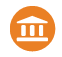 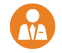 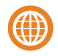 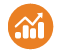 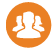 6
Типы оценок
Разные ТЗ, охваты, повторяемость, аудитории, методологии
7
Заинтересованные стороны
Распространение и менеджмент знаний, осуществляемые УНО ГЭФ
Сбора и  анализа данных Предварительных выводов
Методического документа по программе работы
Окончательного доклада
Обмен и получение обратной информации об оценке
До
Во время
После
Межучрежденческие совещания
Ответ руководства
Распространение методических документов
Инфографики
Совещания
Вебинары
Консультации
Социальные медиа
Семинары
Социальные СМИ
Социальные  медиа*
Онлайновые  консультации*
Вебинары
Буклеты
Вебинары*
Онлайновые консультации*
Мероприятия
Видео
8
*Новые виды деятельности
Программа работы УНО для ГЭФ-6
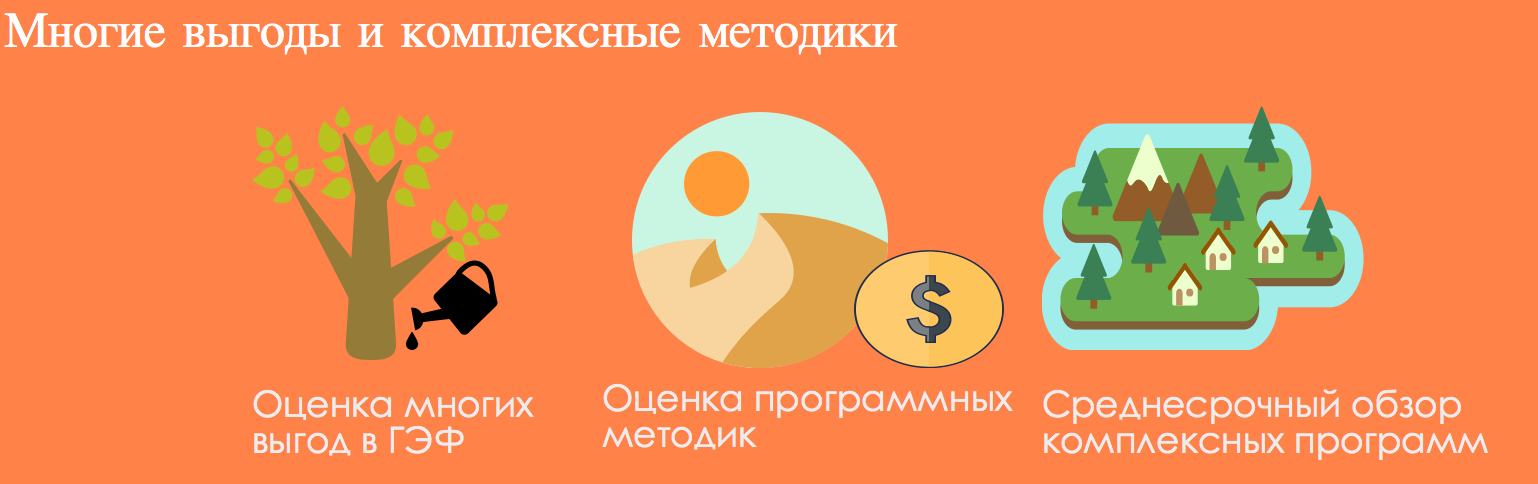 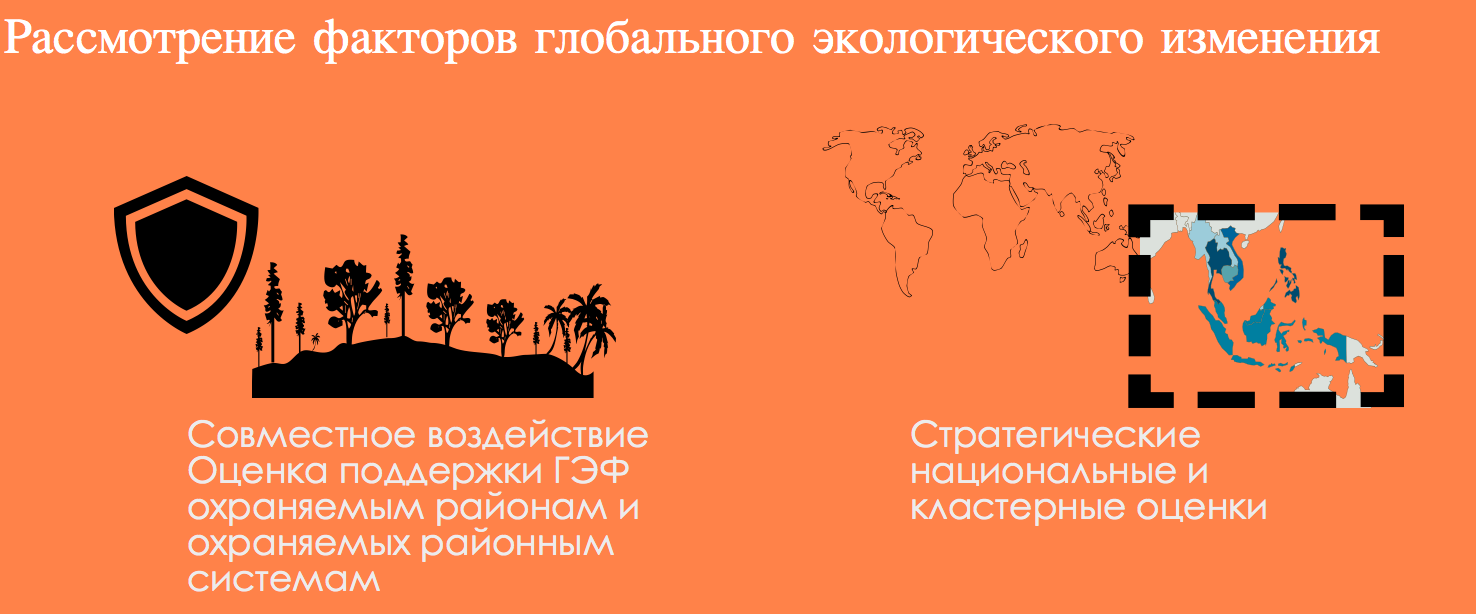 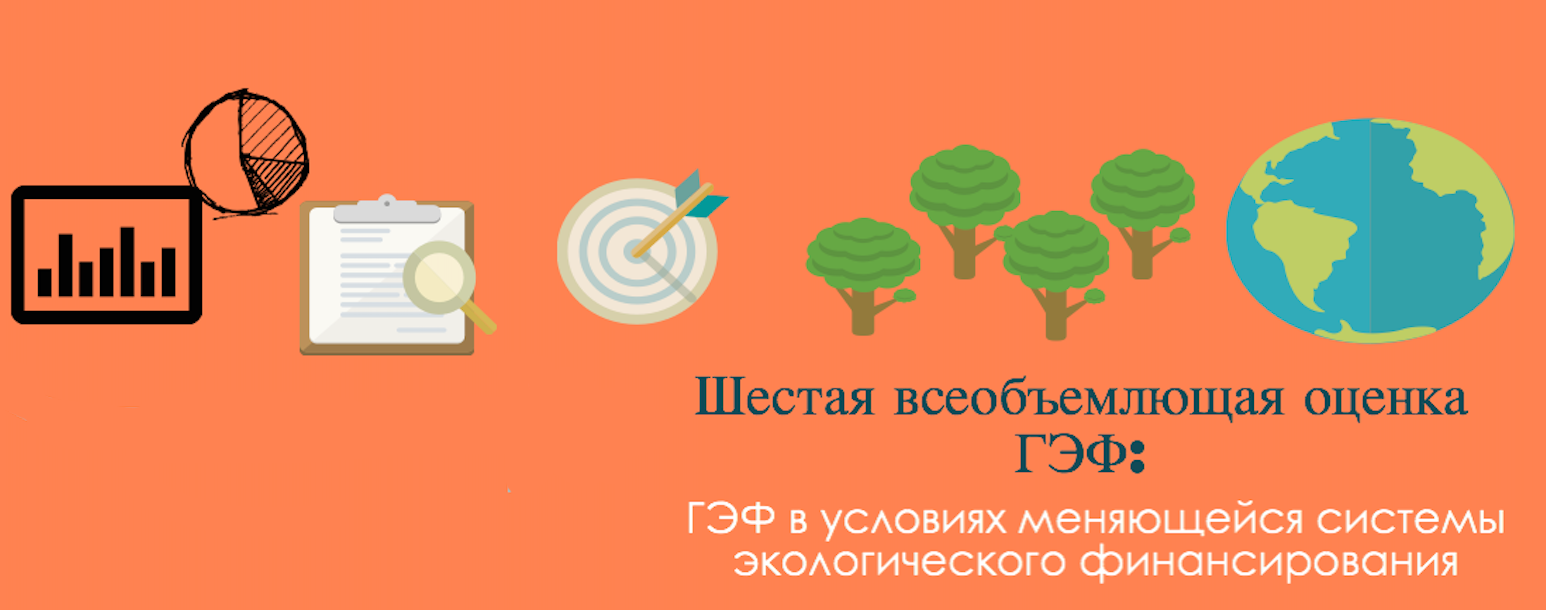 Включение вопросов менеджмента знаний и гендерного фактора во все
оценки
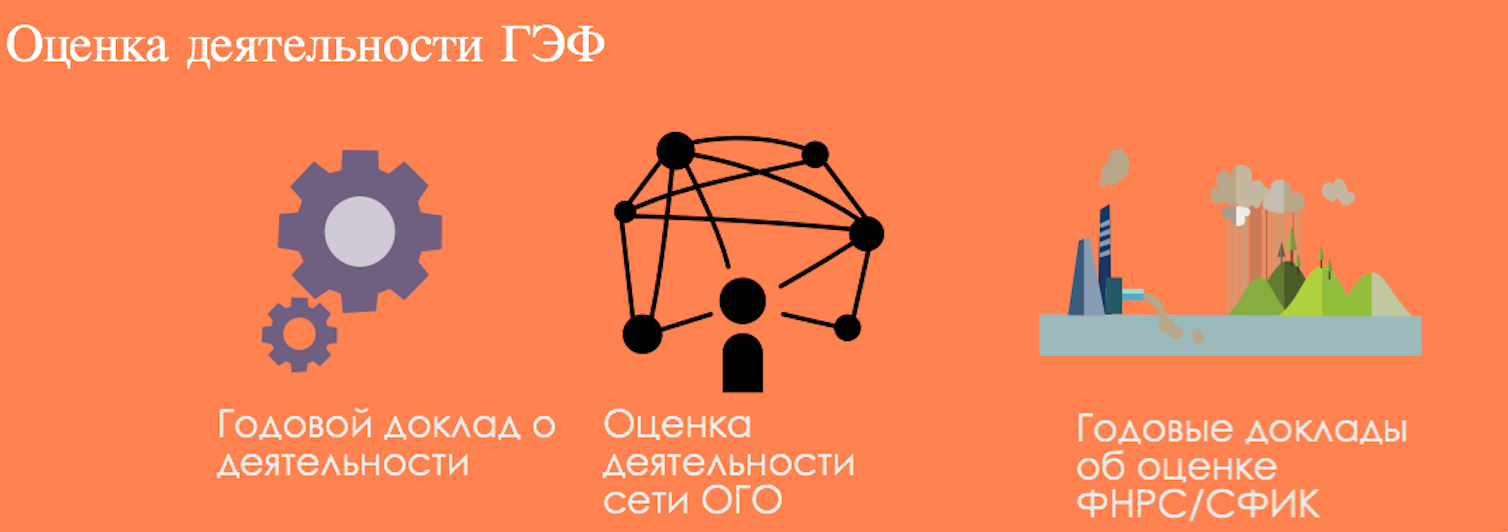 9
[Speaker Notes: Implementation of GEF M&E Policy
Evaluation Program adjusts to evolving GEF priorities
GEF IEO has started consultation to define the GEF-6 evaluation program 
Reporting to the GEF Council
Participation in the GEF Country Support Program
Overall Performance Studies — replenishment process (every 4 years) 
Active participation evaluation communities (UN/MDBs/other)]
Политика ГЭФ по МиО
Определяет концепции, роль и использование мониторинга и оценки в рамках ГЭФ  
Определяет институциональную основу и обязанности
Указывает минимальные требования ГЭФ в области МиО, включающие:
Разработку проекта 
Применение МиО на проектном уровне
Оценку проекта
Участие оперативных координаторов в МиО  
Текущая Политика по МиО: одобрена Советом ГЭФ в ноябре 2010 г.
10
Учебный модуль по окончательным оценкам
11
Введение
Цель этого модуля :
Обсуждение важности и полезности окончательных оценок
Характеристики хорошей окончательной оценки
Упражнение по предпосылкам для подготовки хорошей окончательной оценки
Что необходимо делать во время подготовки и осуществления проекта
 На этапе подготовки проекта
 На этапе реализации проекта
Что необходимо делать во время подготовки и представления окончательной оценки
 На этапе планирования окончательной оценки 
На этапе проведения окончательной оценки
 На этапе подготовки проекта доклада
12
Важность и полезность окончательных оценок
Источник информации о проекте
Результаты: промежуточные результаты, конечные результаты и прогресс в получении долгосрочного воздействия
Информация, связанная с осуществлением, исполнением и проектных циклом 
Проектное финансирование, включая софинансирование
Рекомендации и выводы на будущее
Политика по МиО ГЭФ (2010 г.): Минимальное требование 3
Окончательные оценки обязательны с 1995 г.
Требуются для полномасштабных проектов, поощряются для СМП
13
Важность и полезность продолжения окончательных оценок (продолжение)
Представление информации на уровне портфеля проектов (годовой доклад о деятельности (ГДД), годовой мониторинговый отчет (ГМО))
Вклад в другие оценки
Индекс эффективности СТАР
Около 1 000 окончательных оценок завершено к настоящему времени 
Доступ к окончательным оценкам можно получить по адресу:
веб-сайт ГЭФ: http://www.thegef.org/gef/gef_projects_funding
через ИСМП (PMIS)
14
Характеристики хорошей окончательной оценки
Критерии УНО ГЭФ для качества окончательных оценок:
Конечные результаты 
Последовательность и всеобъемлемость
Устойчивость 
Уроки и рекомендации
Финансирование проекта
МиО 
Другие характеристики хороших окончательных оценок:
Прозрачность и своевременность
Беспристрастность 
Баланс 
Полезность 
Вопрос:  одинаковы ли хорошая окончательная оценка проекта  и хорошая эффективность проекта?
Руководящие указания по окончательной оценке есть по адресу: http://www.thegef.org/gef/Guidelines%20Terminal%20Evaluations
15
[Speaker Notes: Quality: Comprehensive; Consistent; Truthful and Candid; Precise; Timely; Useful]
Примеры хороших окончательных оценок
Ссылки на примеры хороших окончательных оценок

GEF ID #394: http://www.thegef.org/gef/project_detail?projID=394
GEF ID #1599: http://www.thegef.org/gef/project_detail?projID=1599
GEF ID #1188: http://www.thegef.org/gef/project_detail?projID=1188
GEF ID #1348: http://www.thegef.org/gef/project_detail?projID=1348
Упражнение: предпосылки для подготовки хорошей окончательной оценки
Вас попросят подумать о том, что необходимо сделать для облегчения подготовки хорошей окончательной оценки:
На разных этапах подготовки окончательной оценки
При подготовке и осуществлении проекта
Каждая группа обсудит требования для каждого из этих этапов и запишет свои совместные ответы в виде тезисов в предоставленной им форме ответов.
После того, как  группы обсудят все этапы, одна из групп представит ответ по одному из этапов, при этом другие группы могут вносить дополнения, если у них есть дополнительные тезисы, которые еще не были рассмотрены. Каждый этап будет представляться новой группой.
Мы закончим обсуждение в виде резюме, в котором все обсуждение сведется воедино.
17
Первое обсуждение:Что необходимо сделать во время подготовки и осуществления проекта?
1 A. Что необходимо сделать на этапе подготовки проекта?
На этапе разработки плана МиО 
В области инструментов отслеживания
1 B. Что необходимо сделать во время реализации проекта?
На этапе реализации плана МиО 
В рамках сбора данных для инструментов отслеживания
18
Второе обсуждение:Что необходимо сделать во время подготовки и представления окончательной оценки?
Рассмотрите ситуацию, при которой проект будет закончен в течение одного года. Что необходимо сделать на разных этапах подготовки окончательной оценки, чтобы результатом была оценка хорошего качества:
2 A. На этапе заказа окончательной оценки
2 B. На этапе проведения окончательной оценки
2 C. На этапе завершения окончательной оценки
19
Краткие поэтапные презентации
Презентация дискусский в группах
Резюме
20